Profile Highlights
Lake County Highlights
16% growth in enrollment (Plan 20%)
Majority members White-Non Hispanic (60%)
County Health Ranking indicates many social, economic and health challenges, robust community improvement coalition
Primary care visit rate above the Plan average, with 20% of primary care visits provided via telehealth.
Highest specialty visit rate in the 14-county region.  47% increase since 2015
ED use rates above the Planwide Ave.
37% increase in use of Behavioral Health visits for children since 2018
Need for continued focus on child and adult health metrics
COVID Vaccination rates 18% below Planwide Ave.
Table of Contents:
Enrollment & Ethnicity
Health Status
Quality Metrics
Utilization Trends
Member & Provider Satisfaction
Enrollment Trends 2014 – 2022
Plan and Lake County
Enrollment in Lake County has increased by 16% since January 2020 Compared to 20% Planwide
Member Ethnicity Profile Southern Region
Majority People of Color
Majority White Non-Hispanic
Enrollment as of January 2022
[Speaker Notes: Speaker: Present by region left to right]
County Health Status
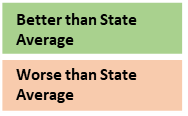 Summary of three regions – county health ranking + five key metrics
Year of Life Lost
Percent Poverty
Single parent families
XXX
Source: RWJ County Health Ranking 2022
[Speaker Notes: Speaker: Dr. Kubota]
Child Health SpotlightSouthern Region QIP Results for 2021
Adult Health SpotlightSouthern Region QIP Results for 2021
Planwide Primary Care Visit Trends
 2018 - 2021
25% decline in primary care visits per member per year due to COVID.  Recovery in process.
County Primary Care Visit Rates &
 Use of Telehealth - 2021
24%
42%
32%
39%
17%
20%
30% of primary care visits were provided via telehealth in 2021.  Use varies by county
Planwide Specialty Care Visit Trends
CY 2021
Visits Per 1000 Members Per Year*
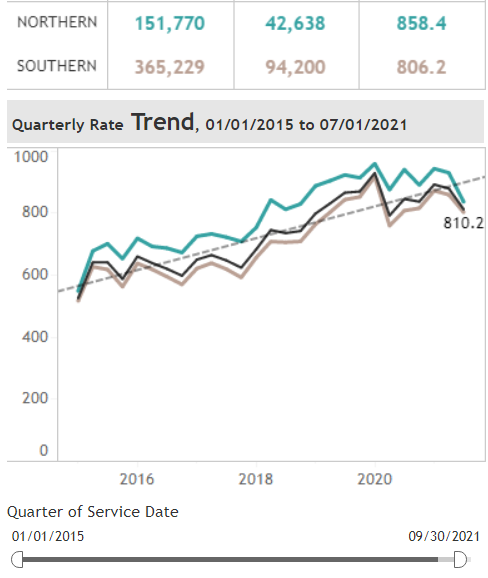 COVID Impact
County Specialty Care Visit Trends
2021
Lake County Specialty Visit Rates 2015 - 2021
Visits Per 1000 Members Per Year
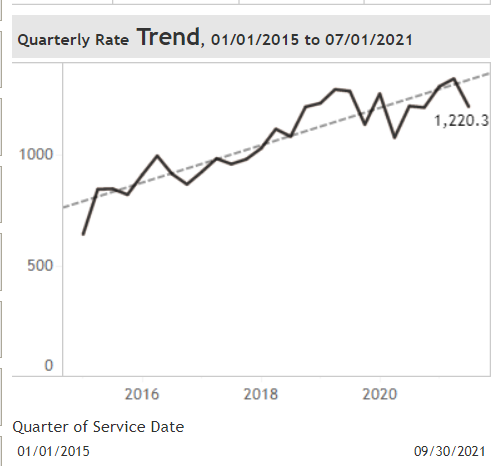 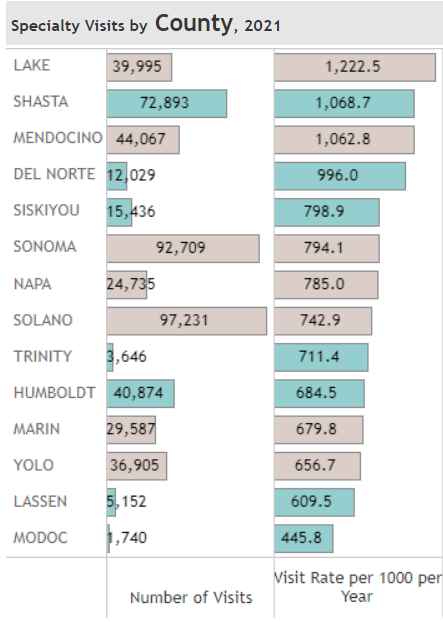 COVID Impact
Lake Cty Average Days to Specialty Appointment:  40 Days (Plan Ave. 43 /days)
47% Increase in specialty visit rate since 2015
Planwide ED Use Trends
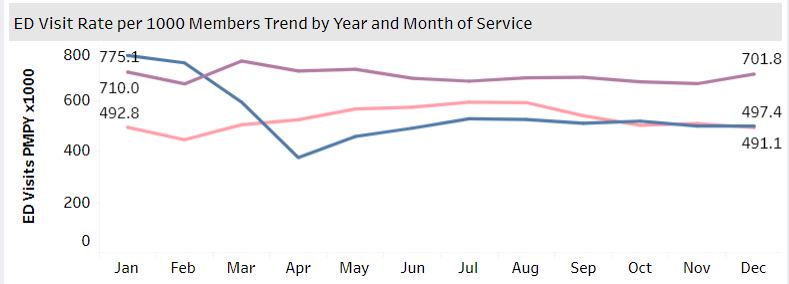 2019 – 702 Visits/1000
2020 – 497 Visits/1000
2021 – 491 Visits/1000
30% decline in ED use during COVID-19 Pandemic
Compared with Pre-Pandemic Levels
County ED Use Trends
ED Visits/1000 Mbrs/Year in 2021
              Plan Average:  528
Lake County has second highest ED use rate in Region
2021 shows 26% reduction from pre-COVID rate
COVID Vaccination RatesSouthern Region - County and Plan
Behavioral Health Use (All Ages)
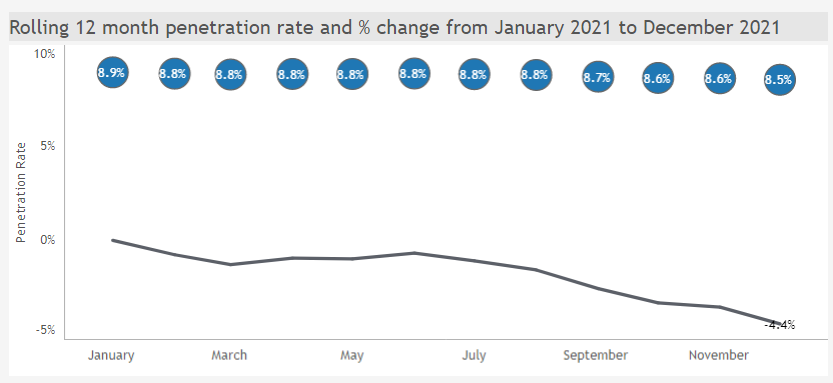 Between 8.5 – 8.9% of  of Partnership HealthPlan Members Used One or More Behavioral Health Services In 2021
Behavioral Health Use:  Adults (21+)
Plan and County
Behavioral Health Use: Children (<21)
Plan & County
ACE’s Screenings 
Children & Adults 2021
Plan & County
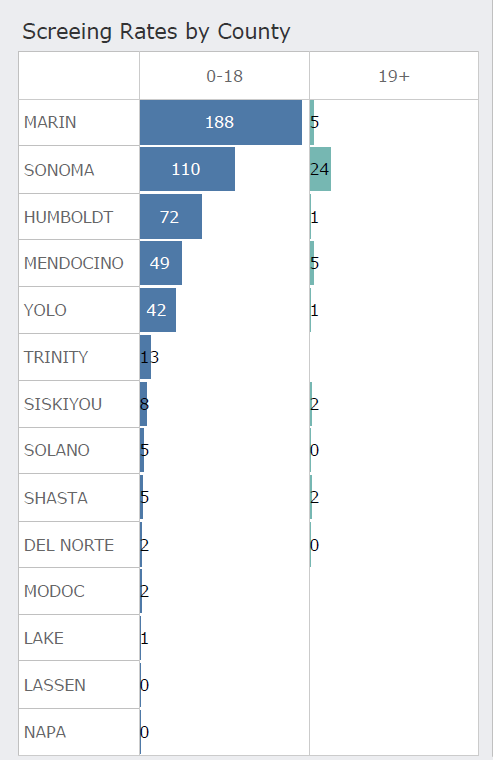 Screening Rates by County
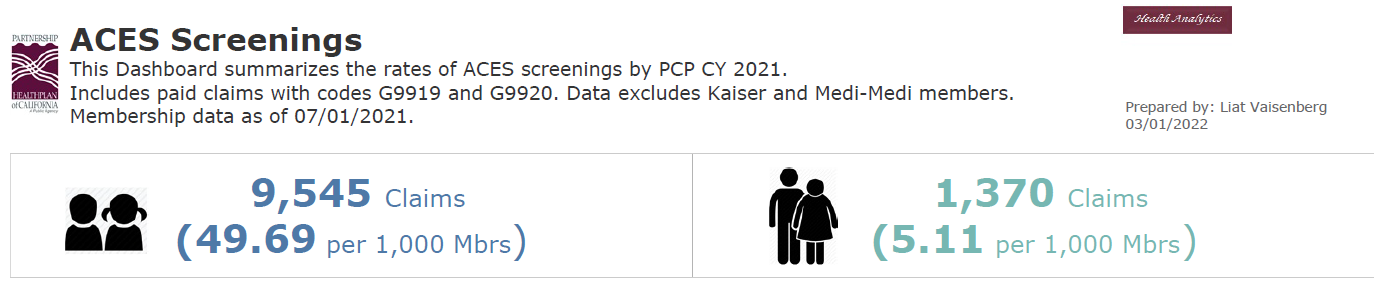 Blood Lead Screenings (SR) 
Children 1 – 2 Years in 2021
Plan & County
New QIP Unit of Service Measure for 2022
Screening Rates by County 
Per 1000 Children, Age 1 to 2
Developmental Screenings 2020Plan & County
New State Measure for 2023
The American Academy of Pediatrics Recommends Developmental Screenings start at age 9 months, with follow-up at ages 18, 24 or 30 months.  Prop 56 provides supplemental funding of $59.90 for each screening completed.
Fluoride Dental Varnish 
2019 and 2020 Plan & County
New QIP Unit of Service Measure for 2022
USPFTF recommends application of fluoride dental varnish from eruption to 5 years of age.  Application 2 – 3 times per year.